Seminář praktické češtiny II
26. března 2018
Hana Prokšová
Vendula: zajímavost
Lidi vedli na jatka, řekl novinkám ukrajinský vězeň svědomí k mobilizaci
zdroj: https://www.novinky.cz/zahranicni
domácí práce
Zachyťte věty pomocí závislostních stromů + k uzlům připište větné členy, k hranám syntaktické vztahy:
Špačci si v dutině stromu postavili hnízdo.
Klepnutím vložte text.
Adam nám upekl z jablek štrúdl a bábovku.

Řešení zkontrolujeme na začátku příští hodiny.
Klepnutím vložíte text.
vložíte
			přísudek
	P, k		D, r		D, r
(vy)		klepnutím		text
podmět	PU prostředku		předmět
nevyjádřený
						závislostní syntax
						závislostní strom
Koza ležela v chlívku nadmutá po mokré trávě.
ležela
	přísudek

P, k		D, a		D, a
koza 		v chlívku 	nadmutá
podmět 	PU místa 	doplněk		D, a

							po trávě
				D, k			PU příčiny
						
						D, k
						mokré
						přívlastek shodný
Adam nám upekl z jablek štrúdl a bábovku.
upekl
			přísudek		D, r
	P, k	D, r/a		D, a			a
Adam 		nám		z jablek 	štrúdl 	K, p	bábovku
podmět	PU 		PU původu 		předmět
prospěchu
valence
VALENCE = počet a povaha míst, které na sebe sloveso (deverbativum) váže jako pozice obligatorní nebo potenciální (ESČ, 2002)
Sněží.
jednovalenční: Otec chrápe.
dvouvalenční: Otec pije čaj.
trojvalenční: Otec řekl matce tajemství.
?? čtyřvalenční: Matka vpletla dceři do vlasů mašli.
příklady na úvod
Auta končila v příkopech.
Netanjahu odmítl jednání s Obamou.
Vydejte se do Chebu.
Výjimku dostanou zahrádky i e-cigarety.
Zeman chtěl milost pro ruského hackera.
Rodiče strávili týden na chalupě.
8
příklady na úvod* v daném významu takto formálně a/nebo sémanticky nepřijatelné
*Auta končila.
*Netanjahu odmítl. 
*Vydejte se.
*Dostanou zahrádky i e-cigarety.
*Zeman chtěl.
*Rodiče strávili. *Rodiče strávili týden. *Rodiče strávili na chalupě.
× Rodiče strávili oběd.

Valence = typ pravidel pro utváření syntaktických struktur (možnosti a omezení)
9
současný nejlepší zdroj poučení o valenci v češtině
slovník Vallex 3.0
http://ufal.mff.cuni.cz/vallex/3.0/
4 586 českých sloves
10 821 významů těchto sloves

vychází z funkčního generativního popisu
jak se vyznat ve Vallexu 3.0
obligatorní OBL (= povinná)
	fakultativní OPT (= optional; nemusí být nutně vyjádř. na povrchu věty)
		typická doplnění  TYP (= častá)
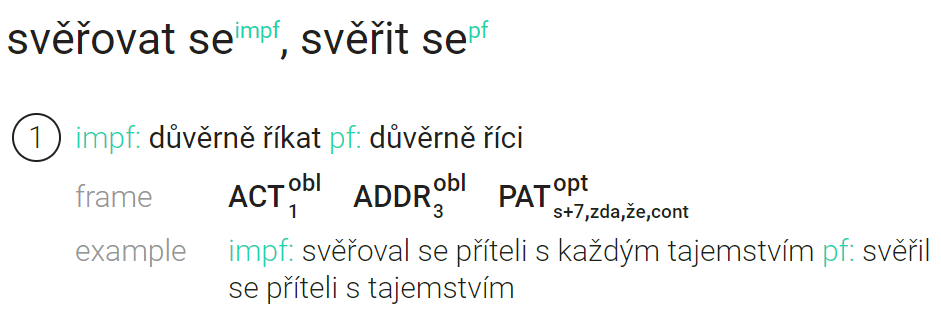 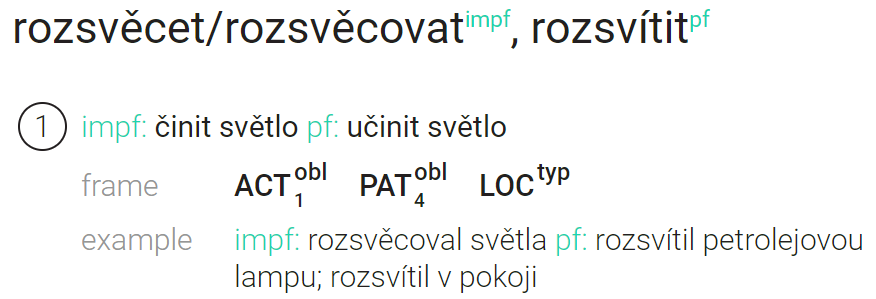 Jaká jsou nezbytná doplnění u těchto sloves?
O delším dni v létě už diskutují i europoslanci. V názoru na výhody či nevýhody střídání středoevropského a letního času včetně zdravotních souvislostí se ale neshodli. I tak je možné, že změny času budou nakonec zrušeny.
zdroj: https://relax.lidovky.cz
DISKUTOVAT
SHODNOUT SE
ZRUŠIT
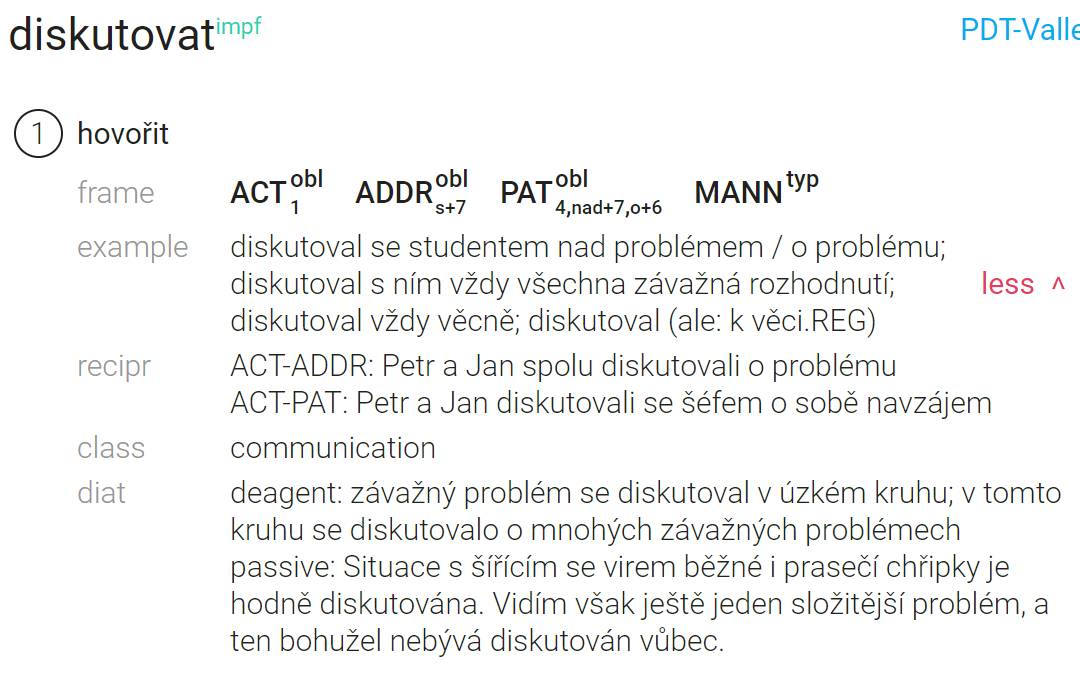 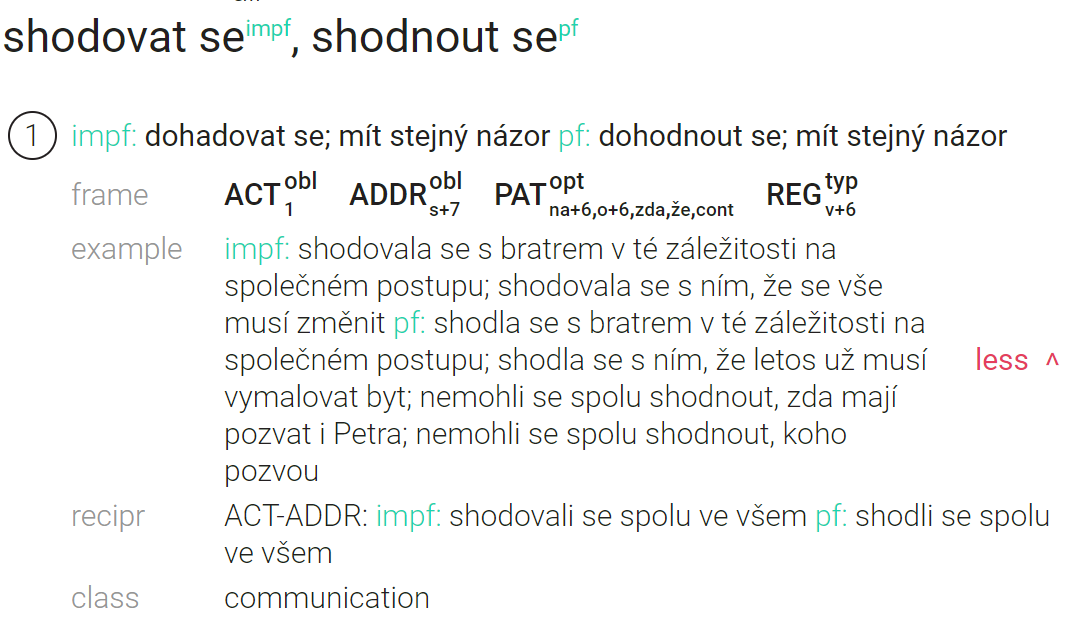 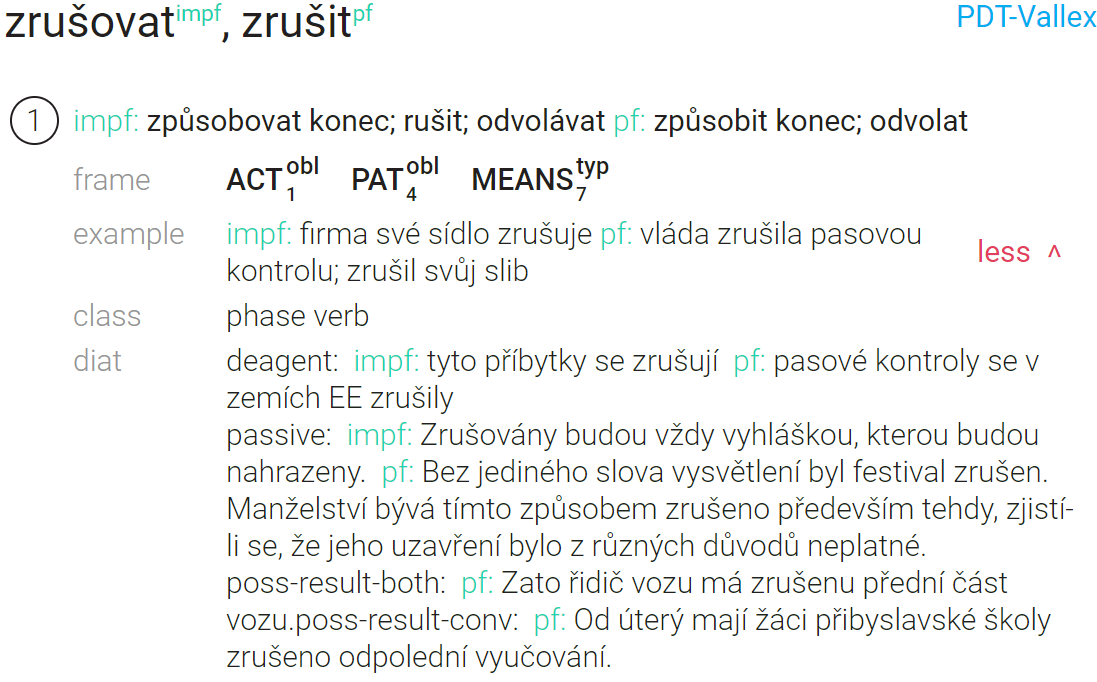 valenci mají i deverbativa
spokojený ______________
souhlas ________________
praní ______________
rozmrzelý _______________
umazaný _______________
pochopení _______________
valenci mají i deverbativa
spokojený s něčím
souhlas s INST (někoho)
praní něčeho 
rozmrzelý z něčeho, kvůli něčemu
umazaný něčím, od něčeho
pochopení něčeho		častý přechod od AKUZ ke GEN
	× pochopit něco		malovat něco × malování něčeho
v ČZJ
Macurová – Bímová: Poznáváme ČZJ II (Slovesa a jejich typy)
u prostých sloves: argumenty = jakákoli jmenná skupina, která je v nějakém gramatickém vztahu ke slovesu a která musí být přítomna, aby sloveso bylo užito gramaticky (s. 290)
z ČZJ: argumenty je třeba vyjádřit jménem nebo zájmenem
gramatické významy osoby/čísla nese jméno/zájmeno, nikoli sloveso
v ČZJ
v ČZJ je valenční rámec prvotně vymezen typem slovesa
inkorporace předmětu
inkorporace prostředku?
Může se do slovesa inkorporovat i čas nebo místo?
v ČZJ
Jaký valenční rámec by měla slovesa:
PRŠET
SPÁT
ZALÉVAT
NAVŠTÍVIT
VYSVĚTLIT
JÍST
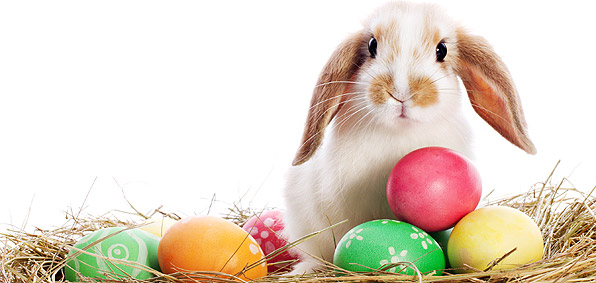 jak psát
Velikonoce
s Velikonoci i s Velikonocemi

Velký pátek
Pondělí velikonoční i Velikonoční pondělí

Jak se kde řekne pomlázka?
viz Český jazykový atlas
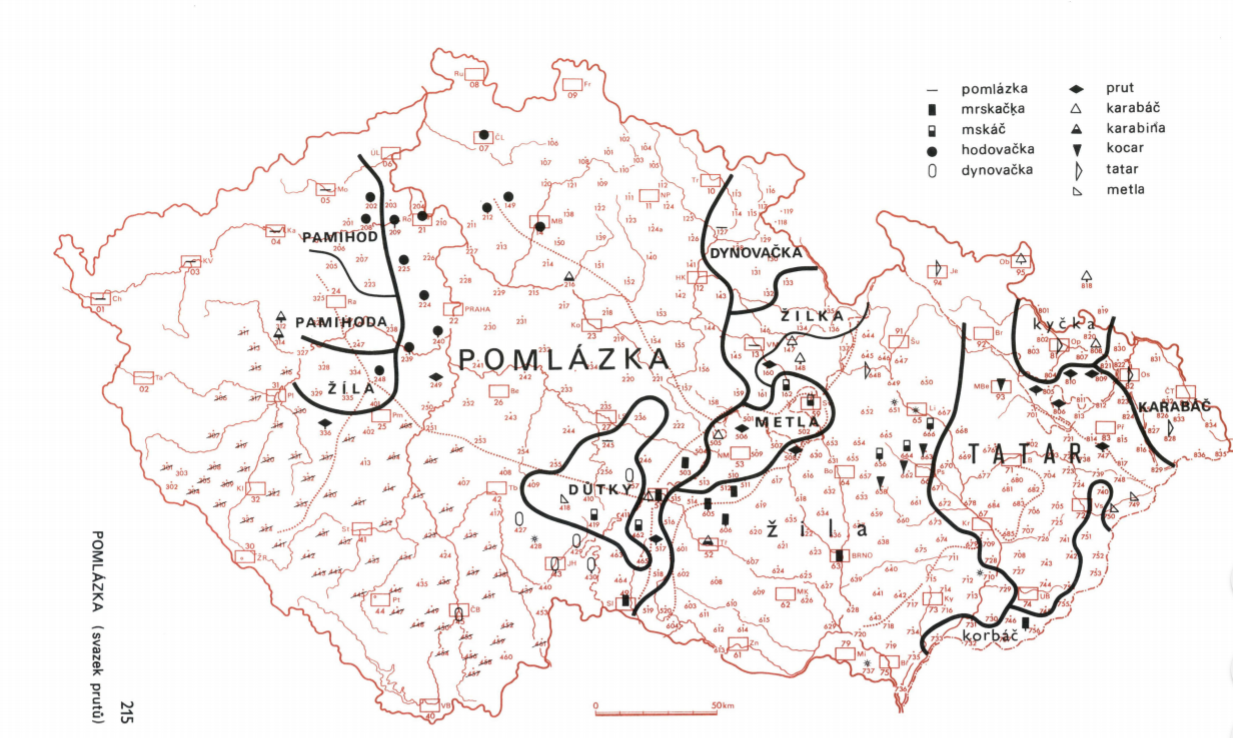 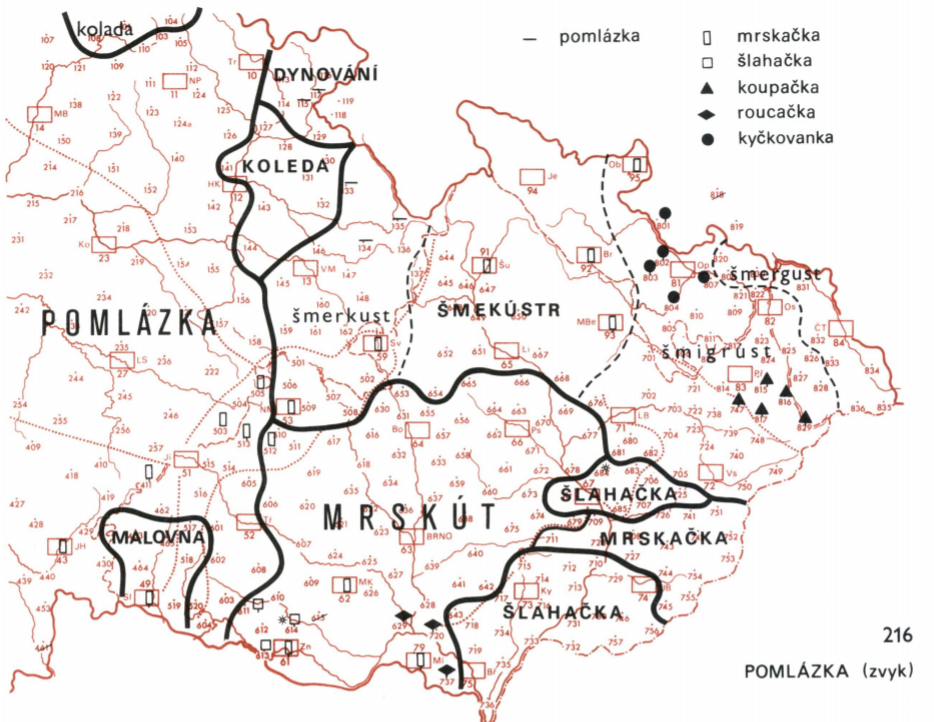